product redesign_remote Learning task
Lesson Five
Paper or Card Modelling
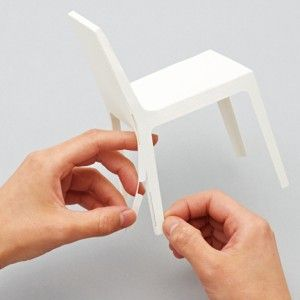 Use paper or card and create a model of your chosen idea

Take photos and upload them to your document

Add feedback alongside your photos:
What went well with your design? 
What can be improved?
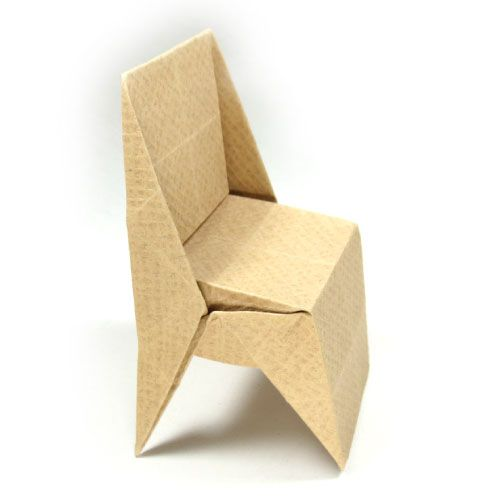 Examples
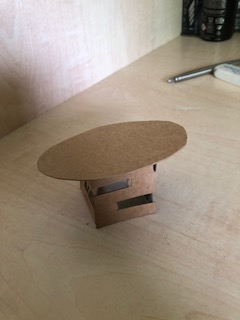 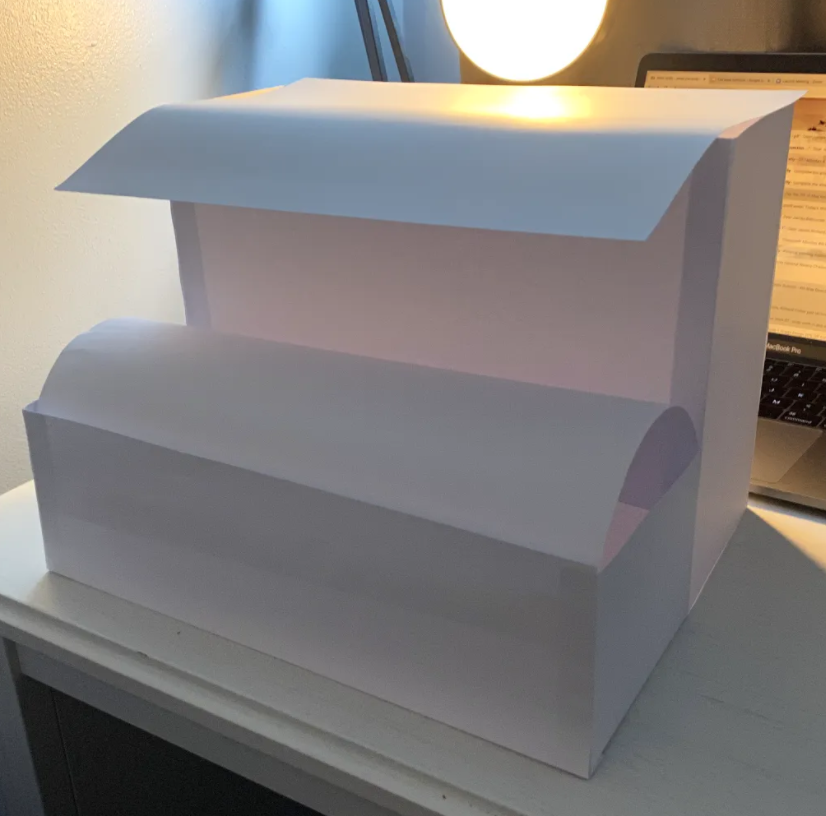 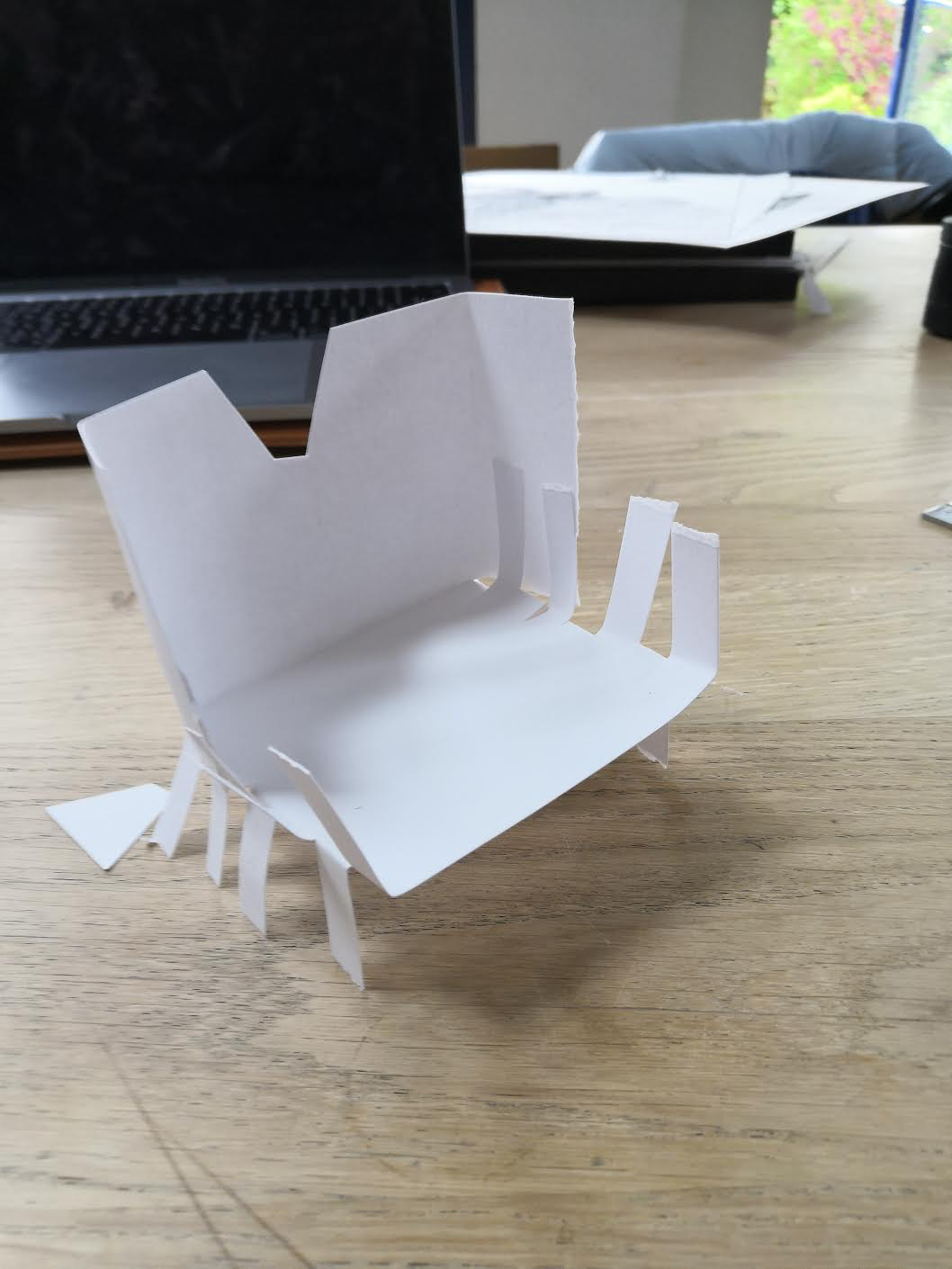 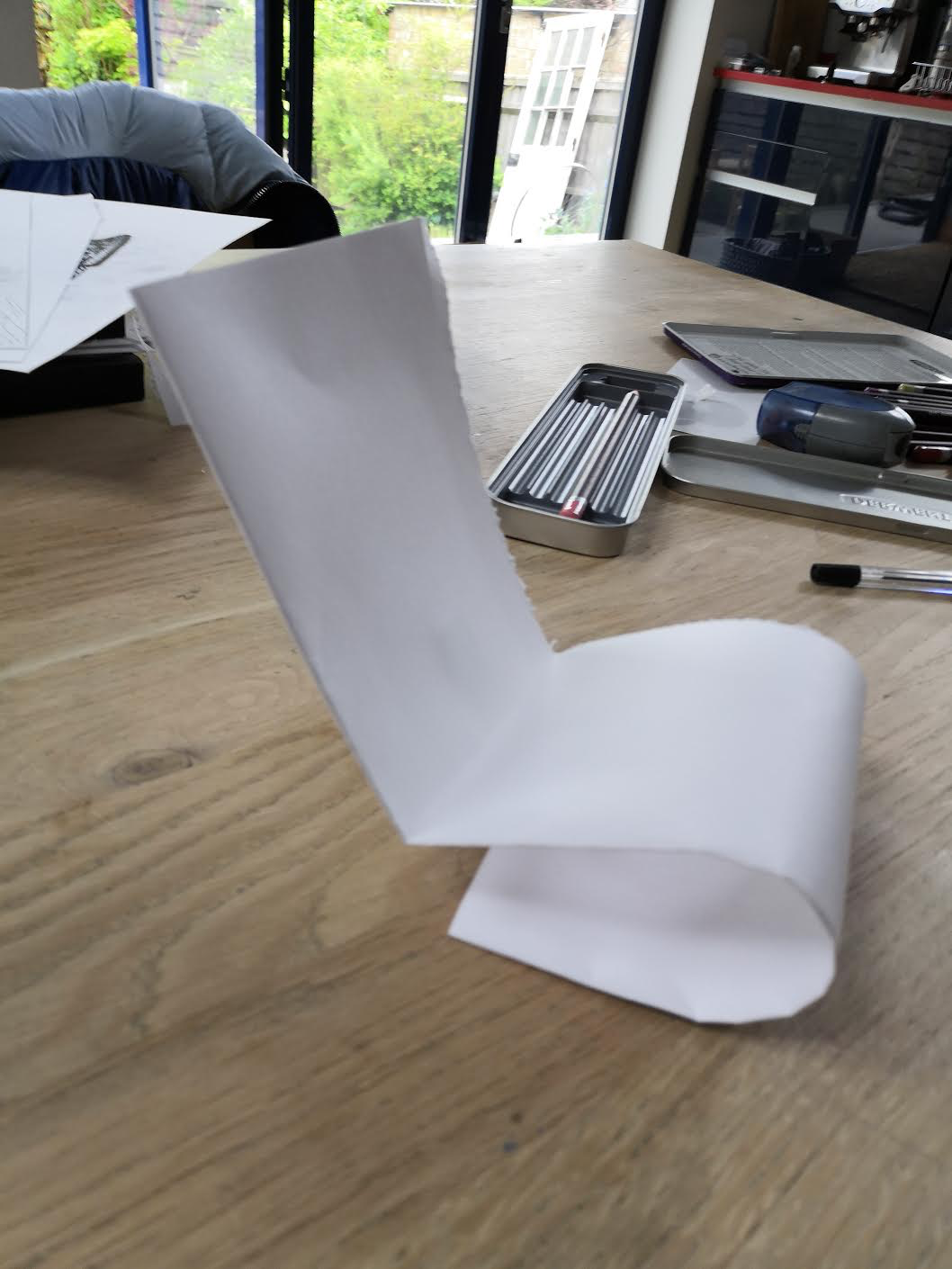 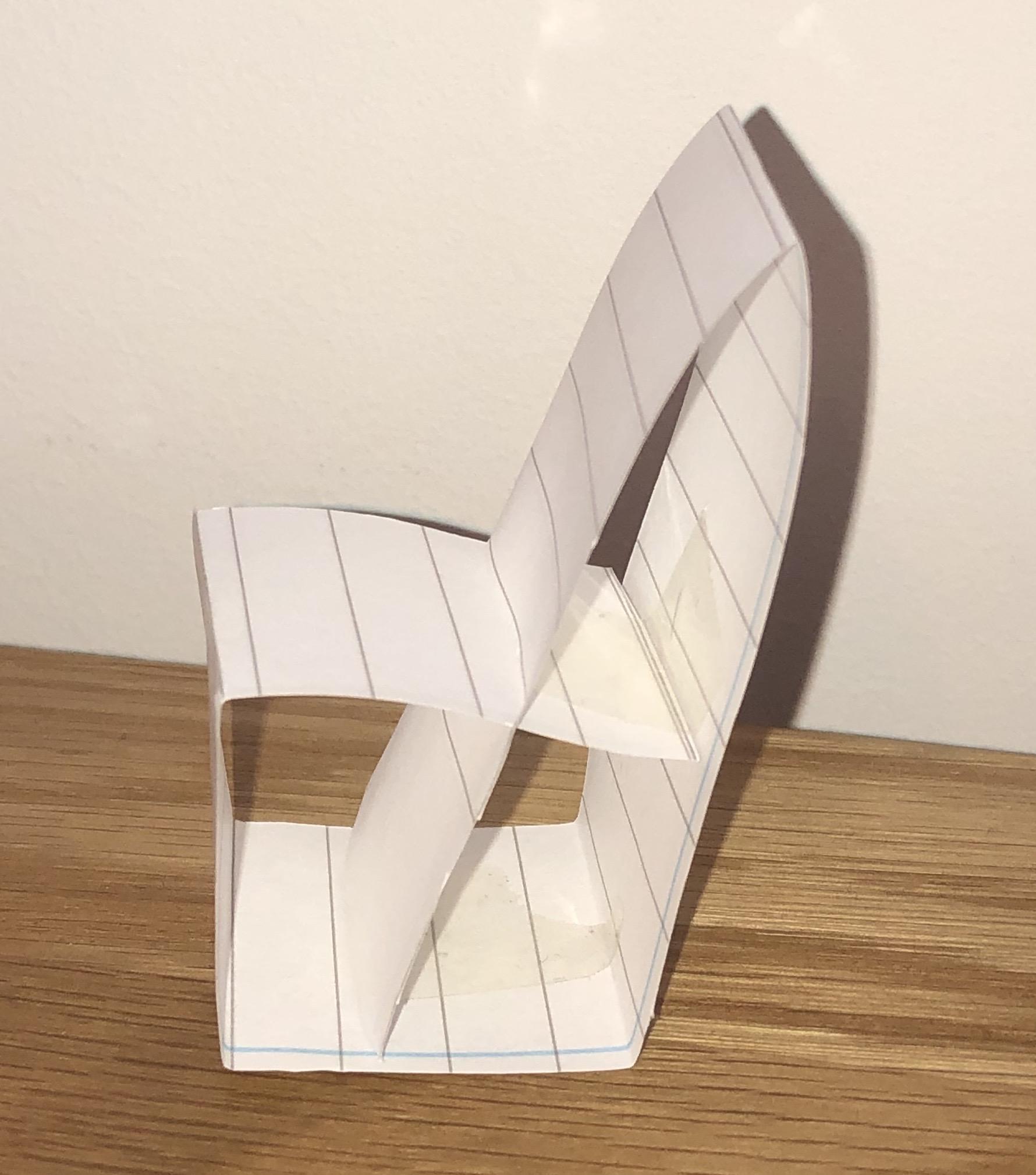 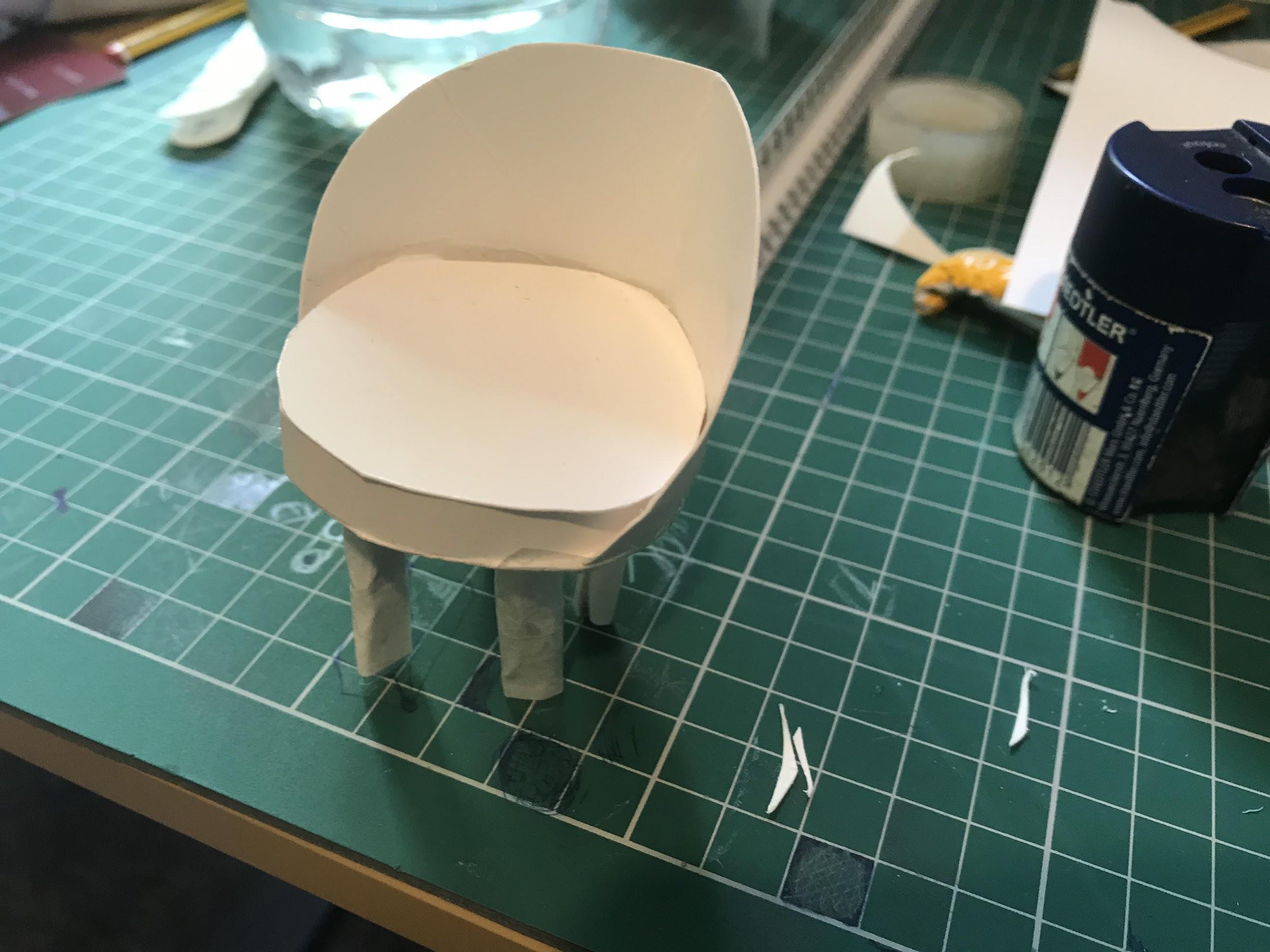 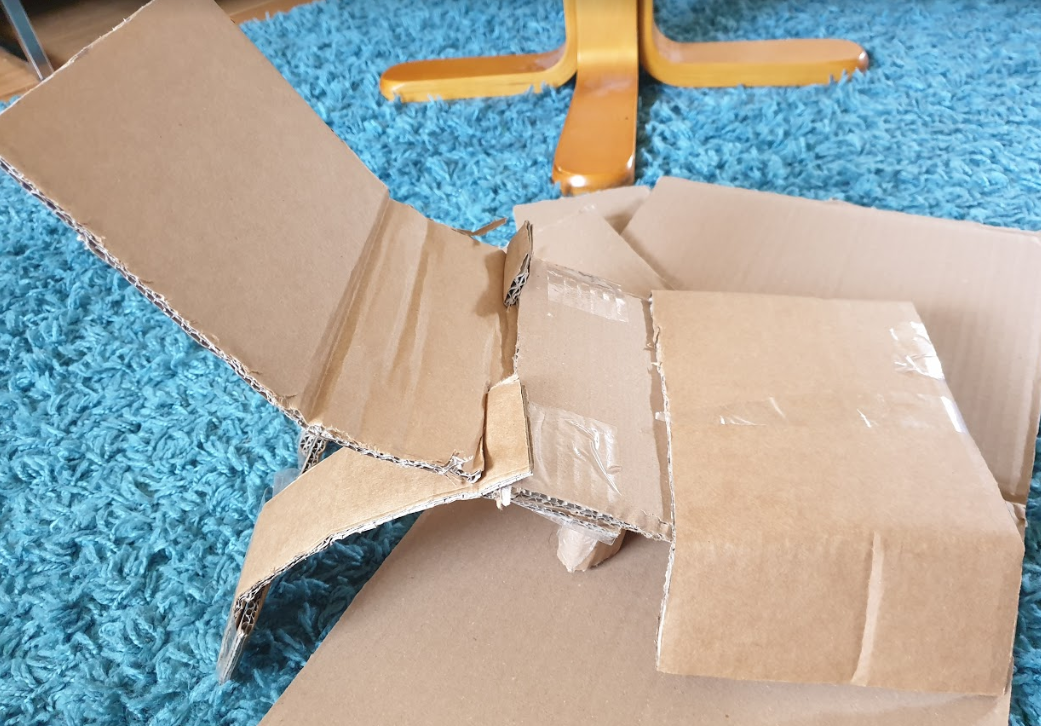 Upload a picture of your paper or card models:
Personal feedback
What went well your design? 


What can be improved?